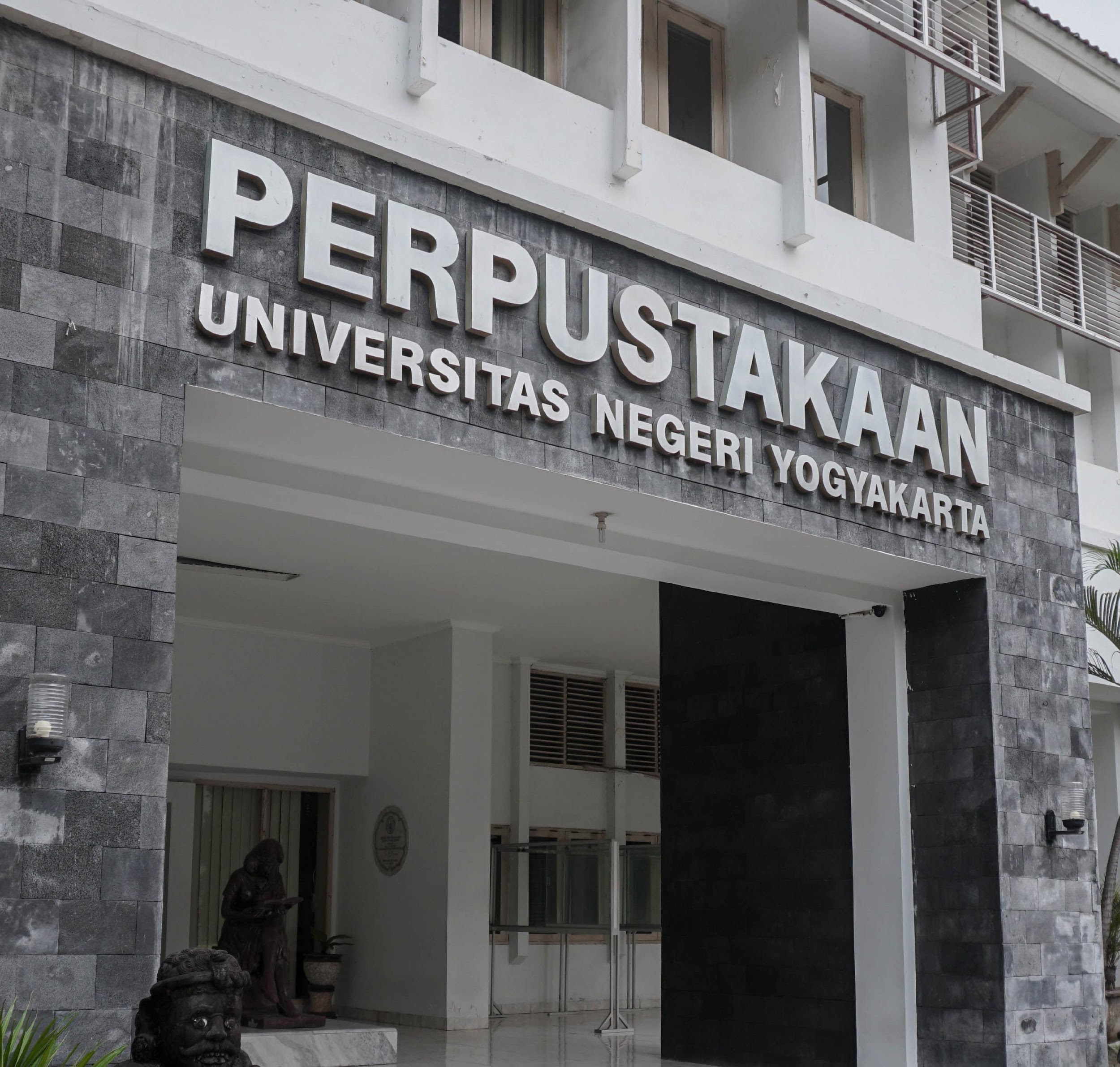 STRUKTUR ORGANISASI 
PERPUSTAKAAN
Struktur Organisasi Perpustakaan
Suatu diagram yang menggambarkan rantai perintah, hubungan pekerjaan, tanggung jawab, rentang kendali dan pimpinan organisasi berfungsi sebagai kerangka kerja dan tugas pekerjaan yang dibagi, dikelompokkan dan dikoordinasi secara formal.
Struktur organisasi perpustakaan sekolah mencakup kepala perpustakaan, pelayanan teknis, pelayanan pemustaka, dan teknologi informasi dan komunikasi.
01
02
Struktur perpustakaan sekolah langsung di bawah kepala sekolah.
KEPALA SEKOLAH
Struktur Organisasi
Perpustakaan Sekolah
KEPALA PERPUSTAKAAN
PELAYANAN TEKNIS
PELAYANAN PEMUSTAKA
TEKNOLOGI INFORMASI DAN KOMUNIKASI
Contoh Struktur Organisasi Perpustakaan
KEPALA PERPUSTAKAAN
PELAYANAN PEMUSTAKA
PELAYANAN TEKNIS
AKUISISI
PENGOLAHAN
SIRKULASI
REFERENSI